Ziua portilor deschise UAIC15-17 aprilie 2011
Profesor coordonator:Carausu Claudia
Elevi participanti:Cioaba Oana
                                Mahu Andrei
                                    Oprea Andreea

Clasa a X a A
Seminar matematica
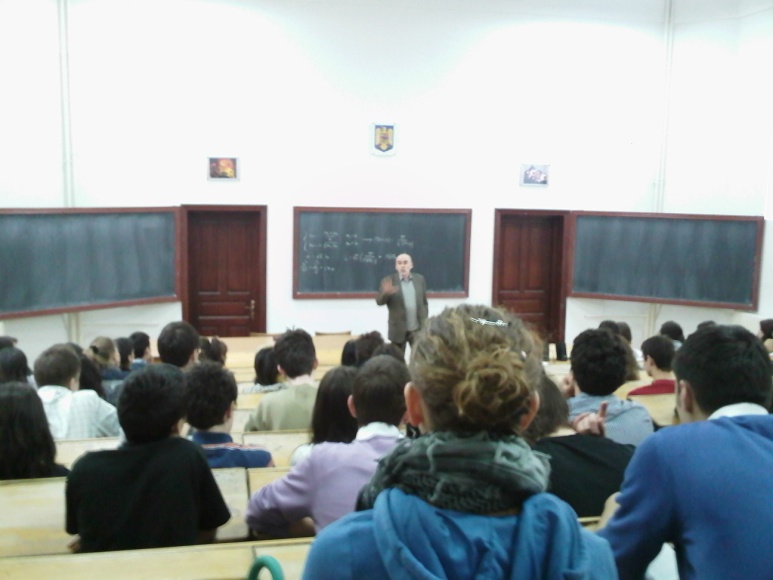 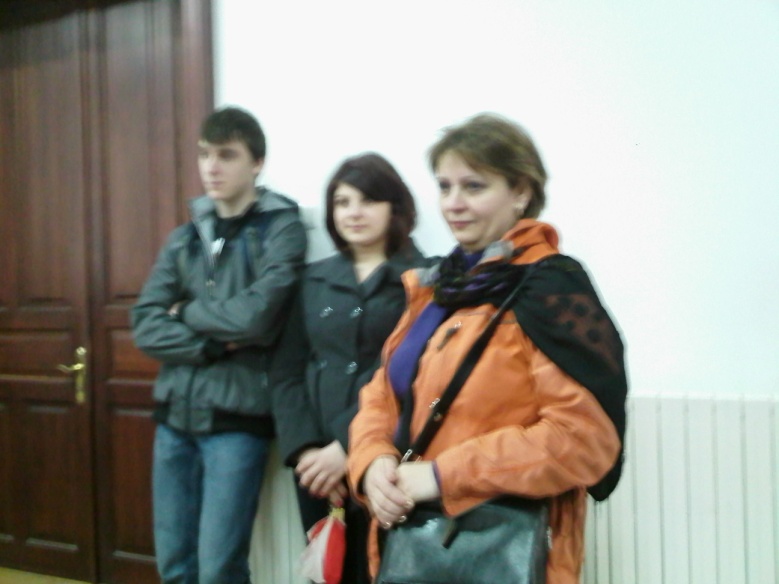 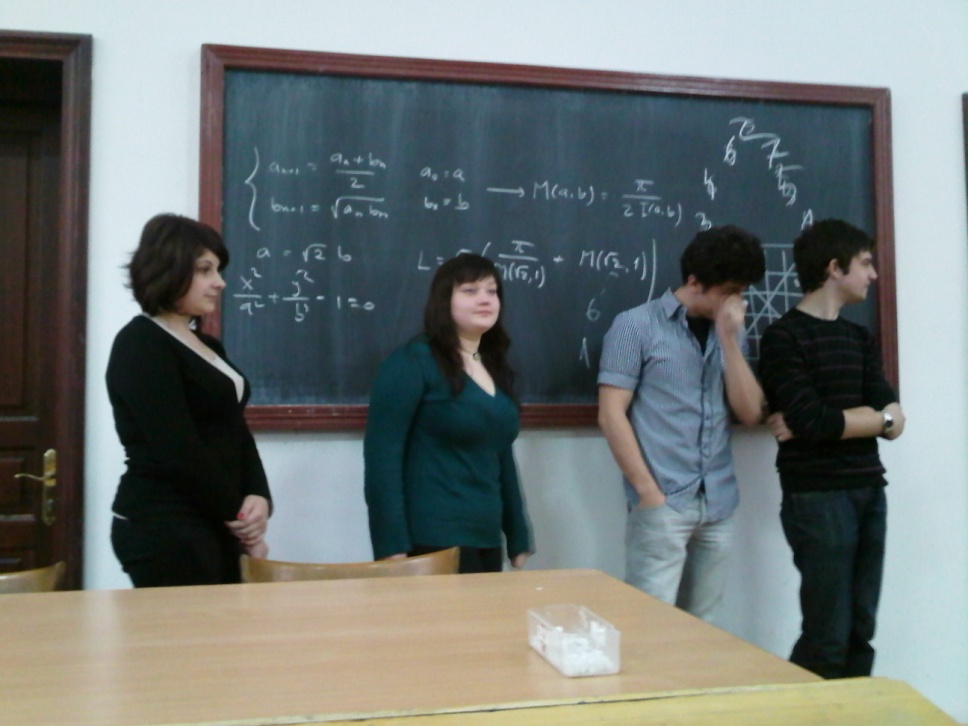 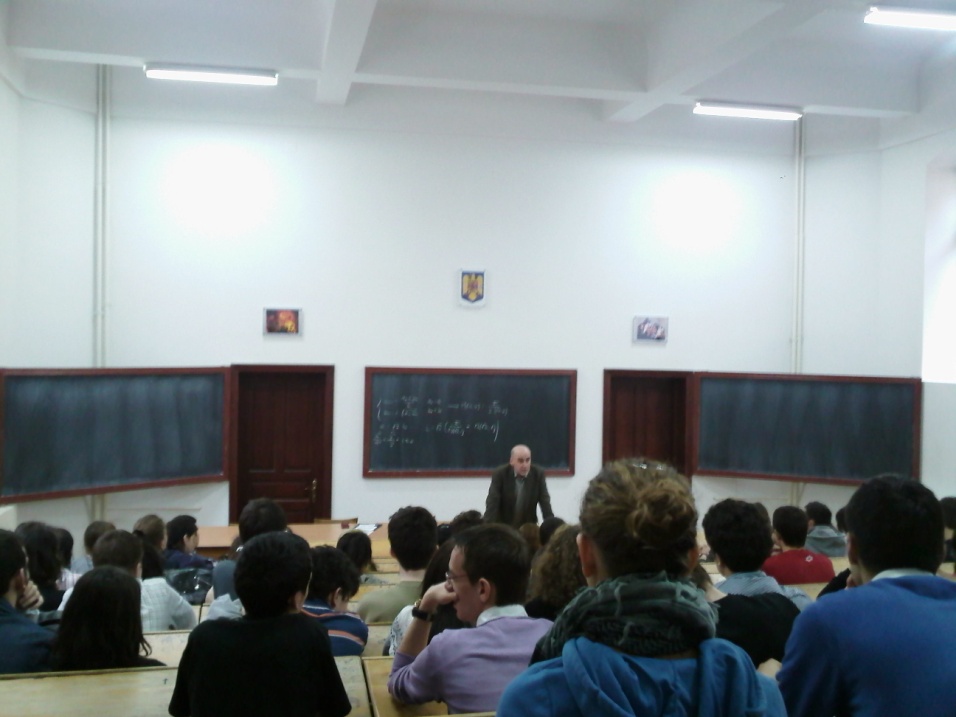 Ne-am informat
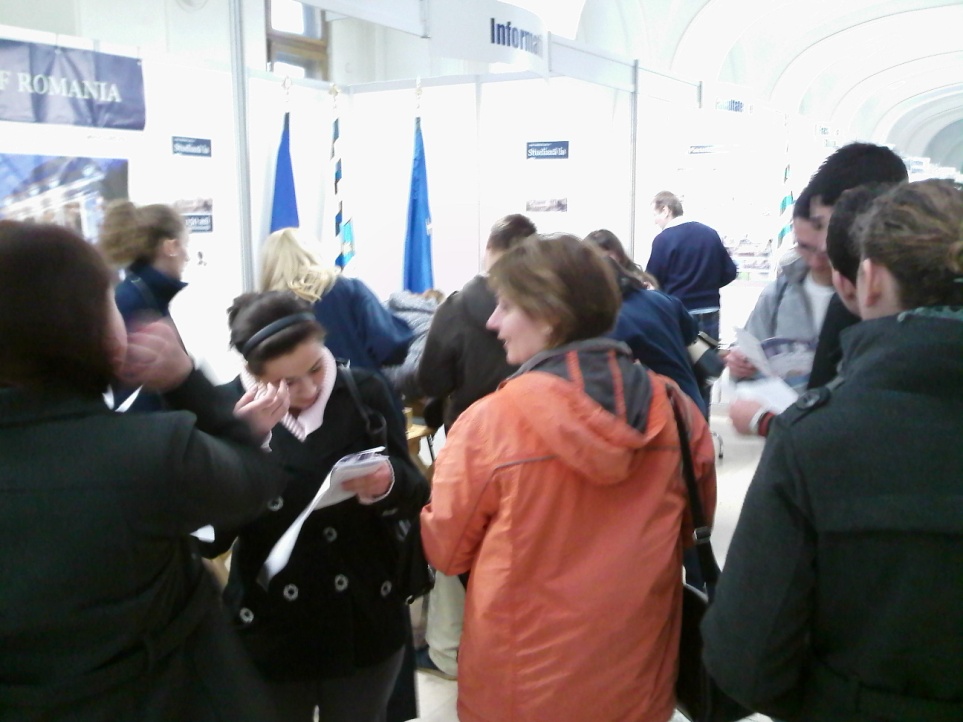 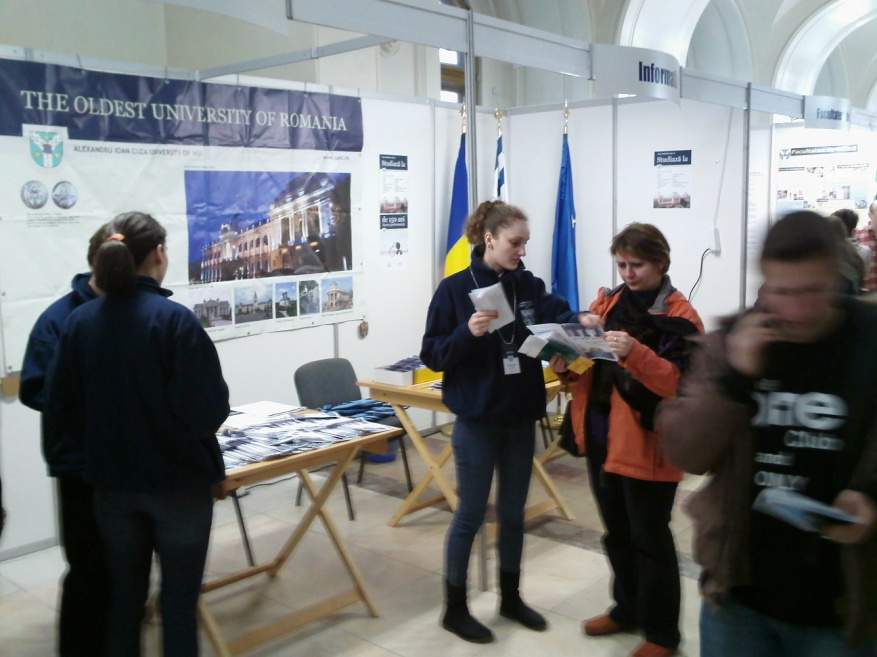 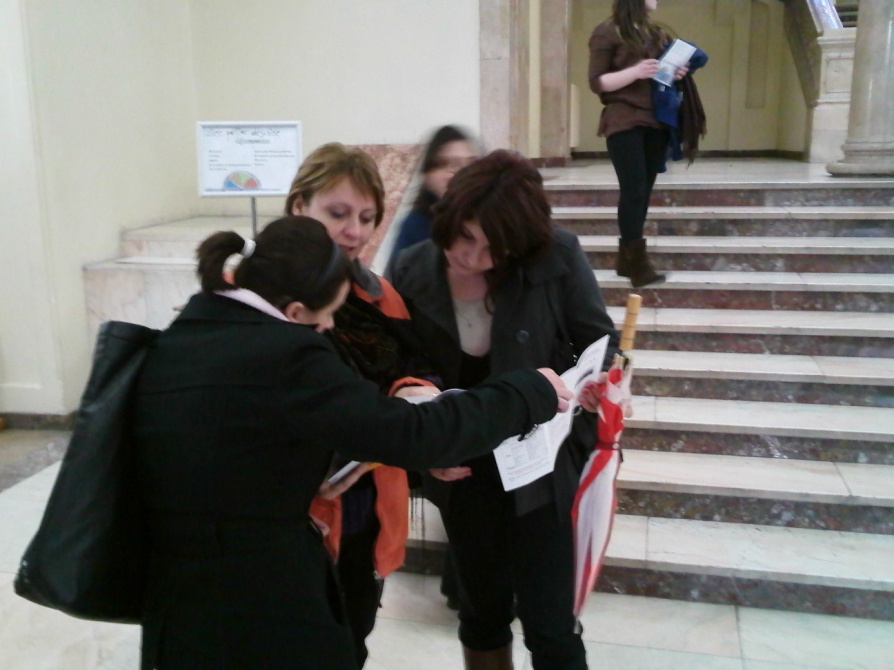 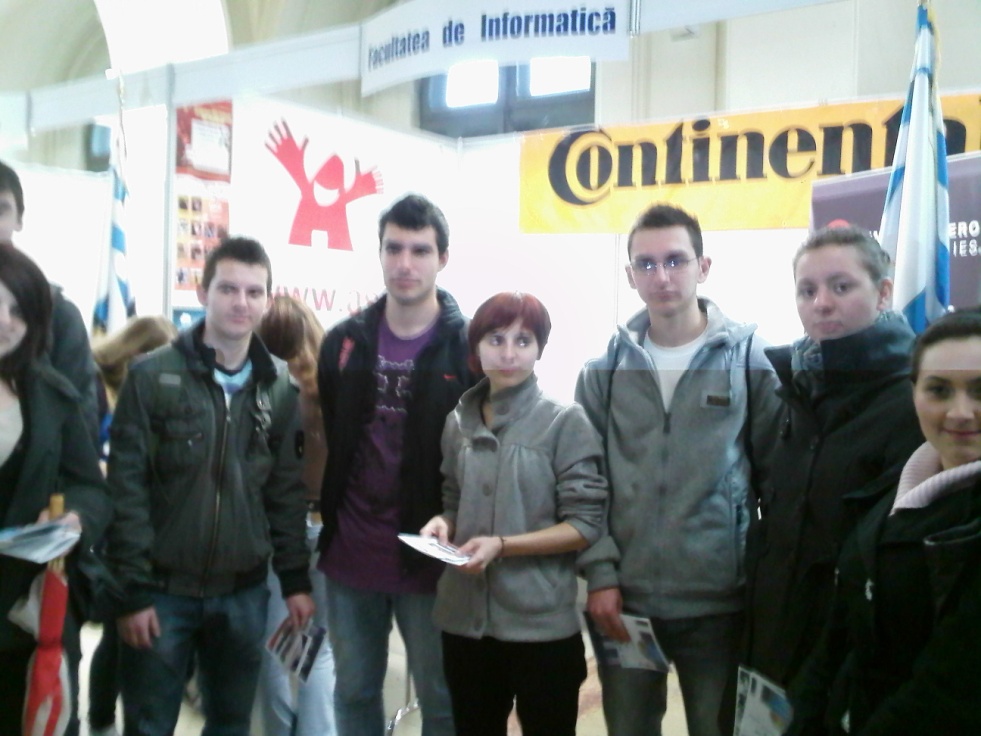 Planetariu
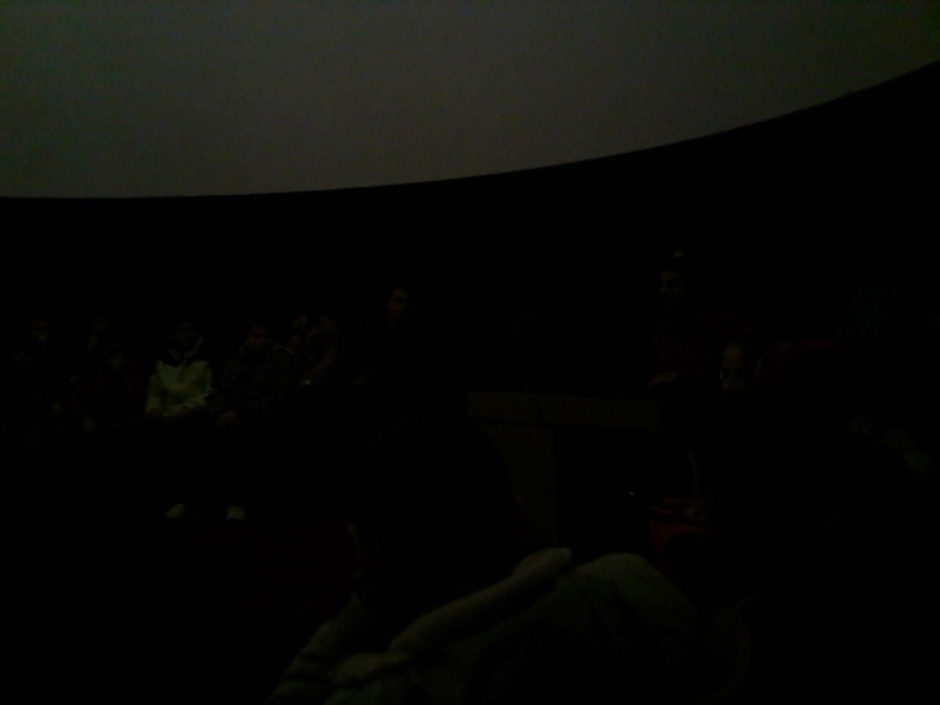 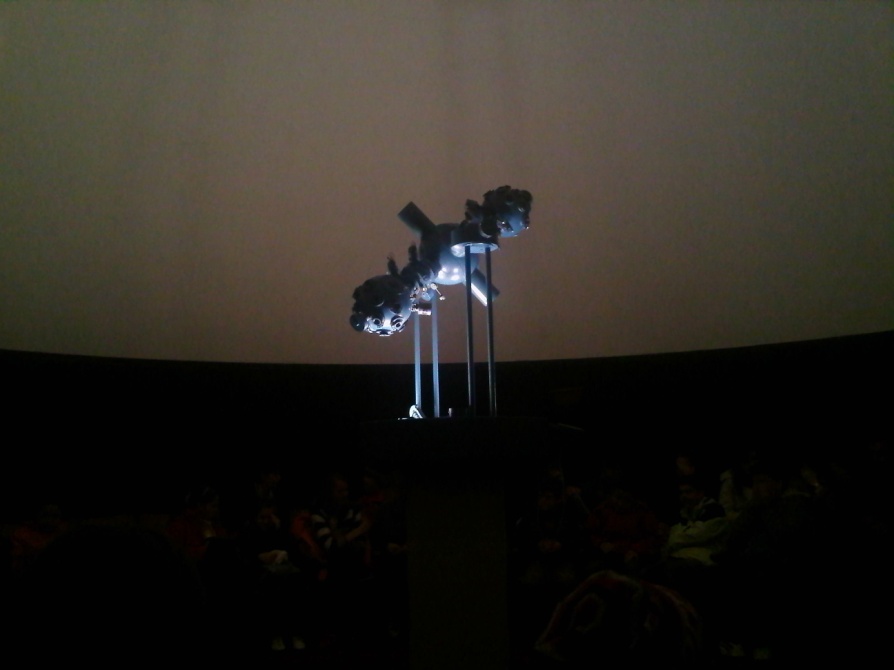 Sala de conferinte
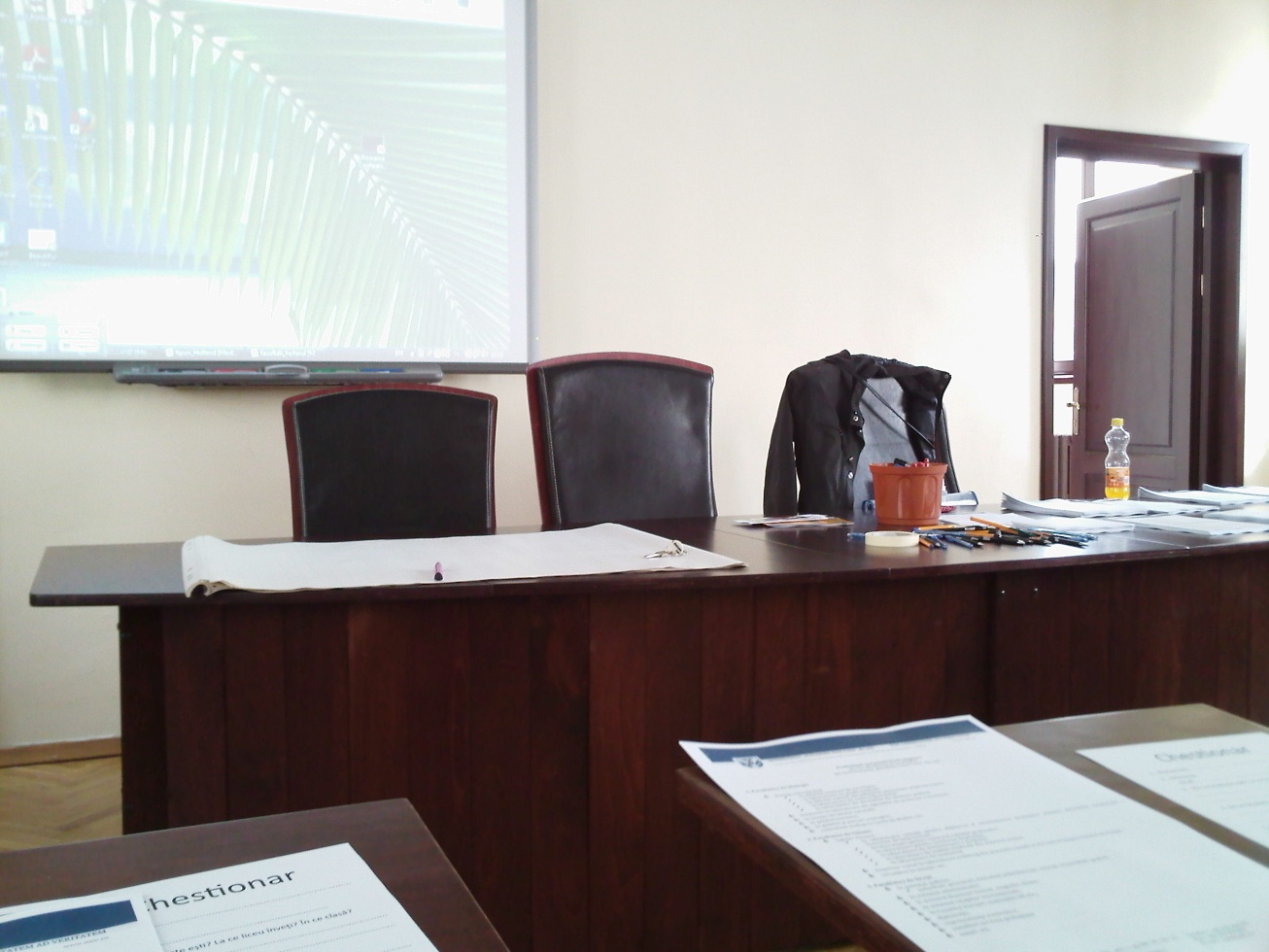 Si in cele din urma .. mascota!
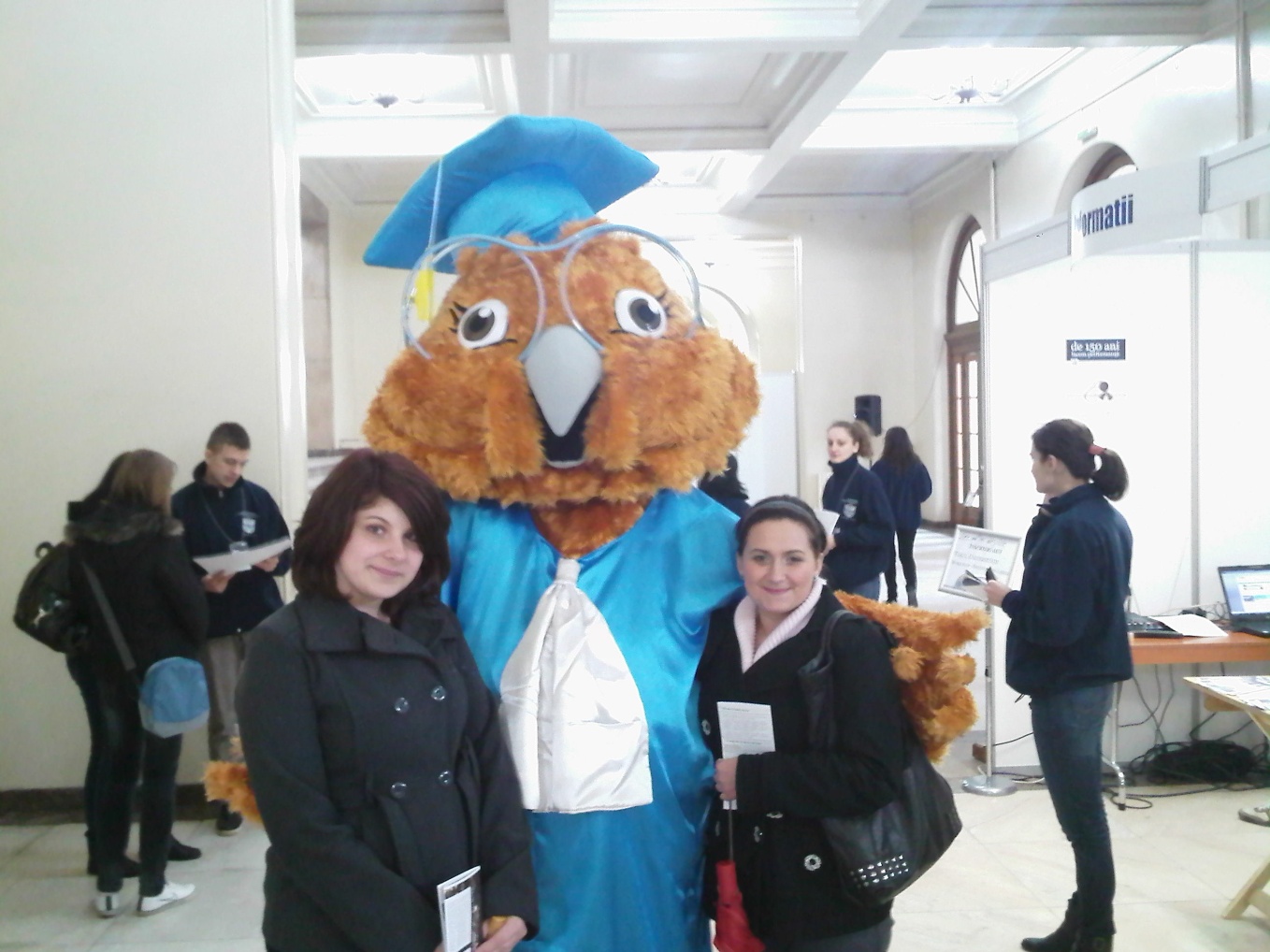